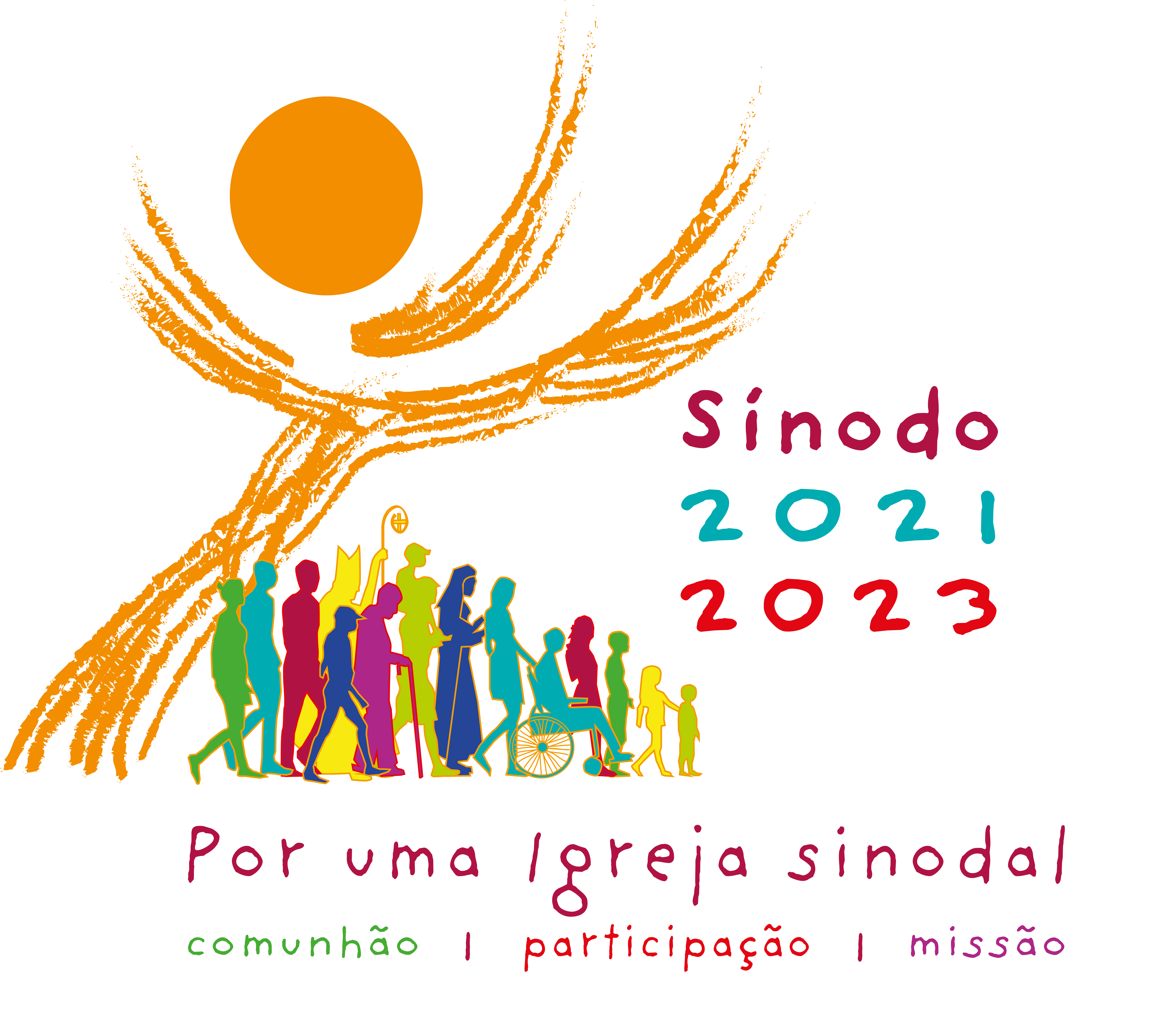 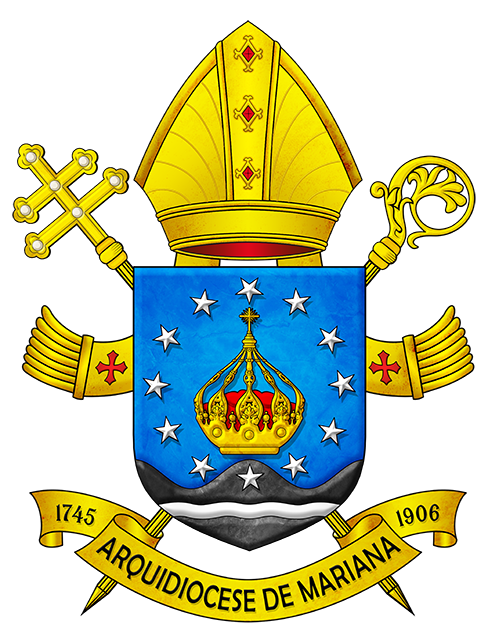 Enquanto somos chamados a abraçar este caminho sinodal do Sínodo 2021-2023, esta oração convida o Espírito Santo a trabalhar em nós para que possamos ser uma comunidade e um povo de graça.
Espírito Santo!Eis-nos aqui, diante de Vós, reunidos em vosso Nome.Nosso defensor,Vinde, ficai conosco;tomai posse do nosso coração.Mostrai-nos o destino,caminhai conosco,conservando-nos em comunhão.
Ai de nós, pecadores, se cairmos na confusão!Não o permitais.Iluminai a nossa ignorância,libertai-nos da parcialidade.Senhor que dais a vida, em Vós, a unidade,convosco, a verdade e a justiça;em marcha até à vida sem ocaso: nós vos suplicamos.Vós que soprais onde e como desejais,a todos dando a possibilidade de passar, com Jesus, ao Pai: nós vos adoramos,agora e sempre. Amém.